Territorio e Società225 Le Corso di Studio LE08 Lettere moderne
Ppt 0
a.a. 2022-2023
La geografia è bugiarda (o reticente)?
Carte
Rappresentazione
Da tridimensionale e curva a bidimensionale e piatta

Proiezioni geografiche

Mercatore (Gerhard Kremer, fiammingo, XVI secolo)
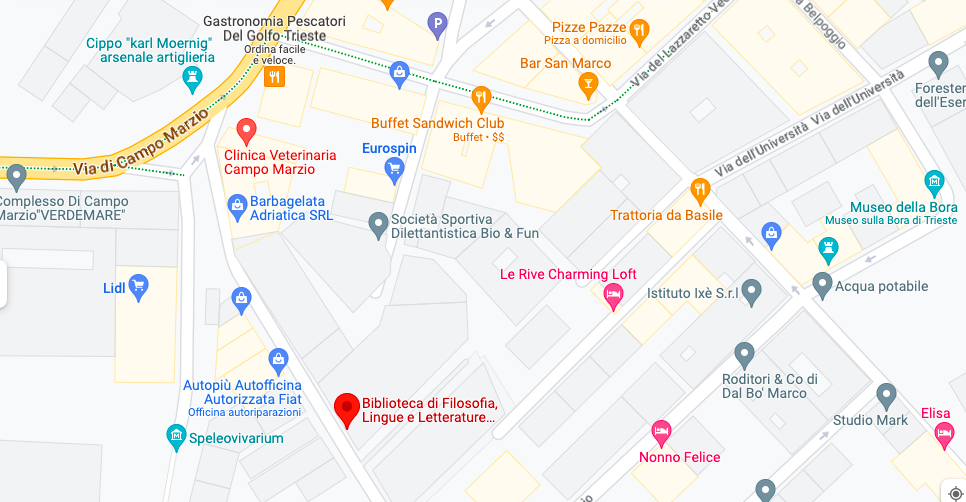 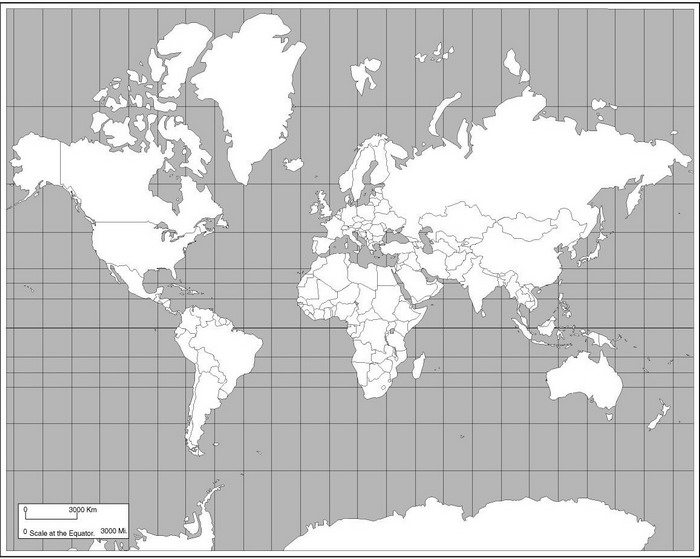 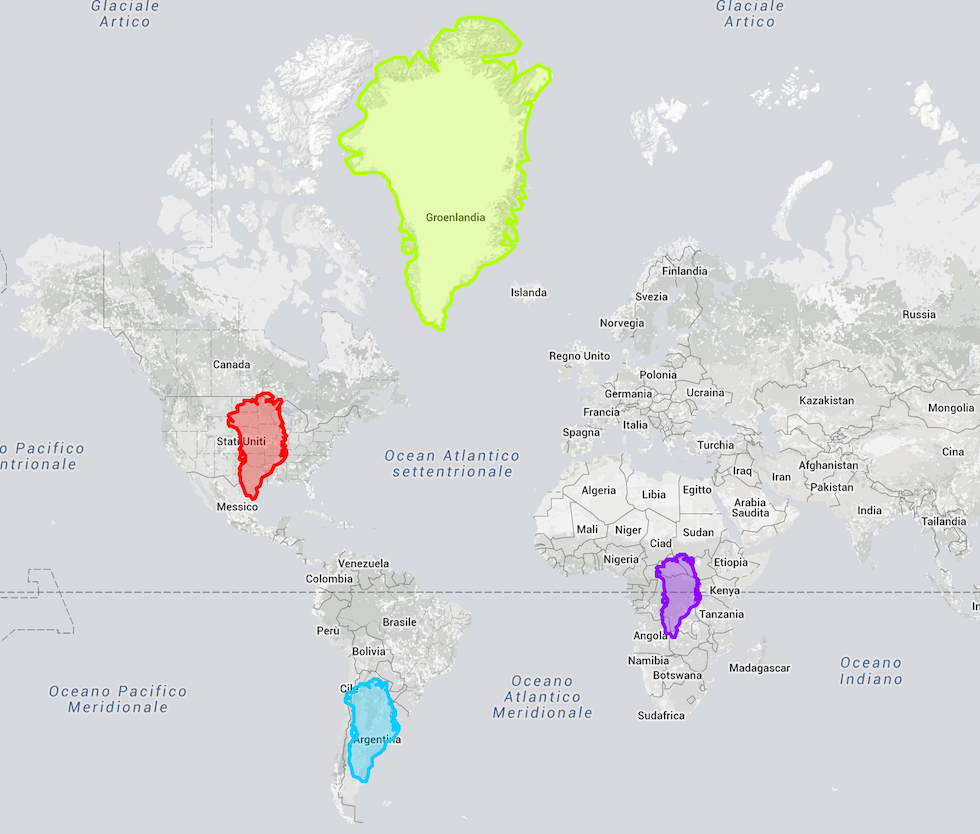 La Groenlandia
https://thetruesize.com
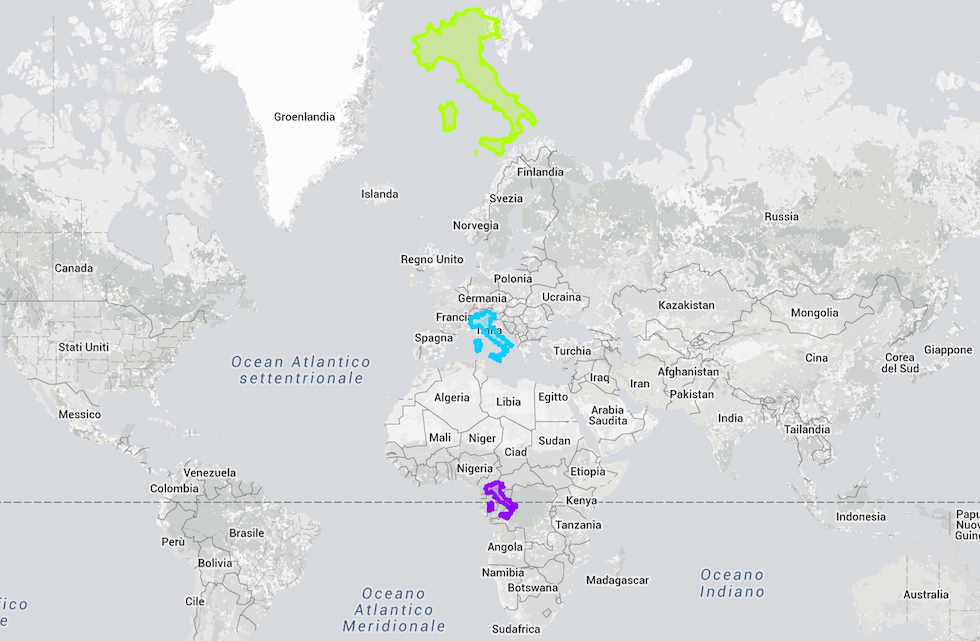 L’Italia alle varie latitudini
L’Ucraina rispetto alla Russia
L’Ucraina rispetto all’Italia
Russia e Stati Uniti di America
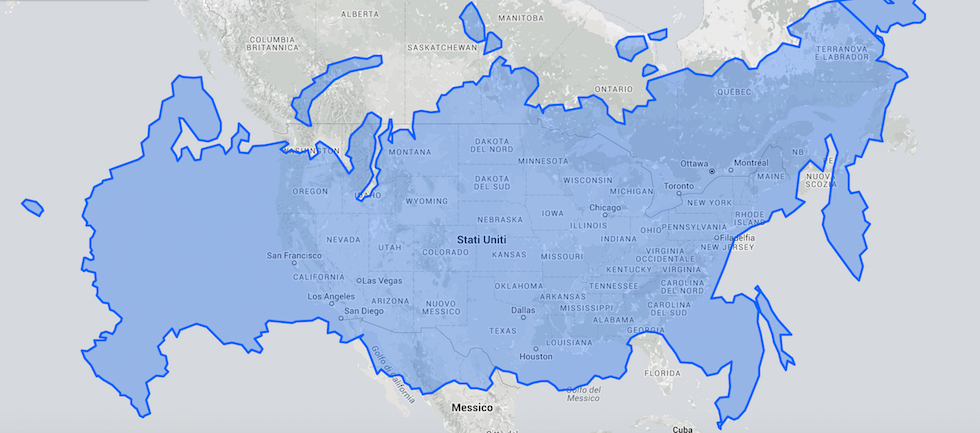 Stati Uniti d’America, Alaska e Russia
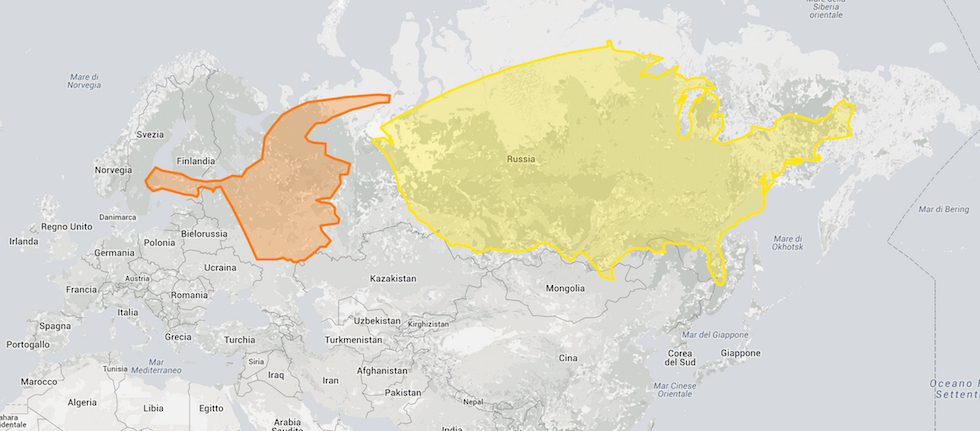 Europa occidentale e Australia su Africa
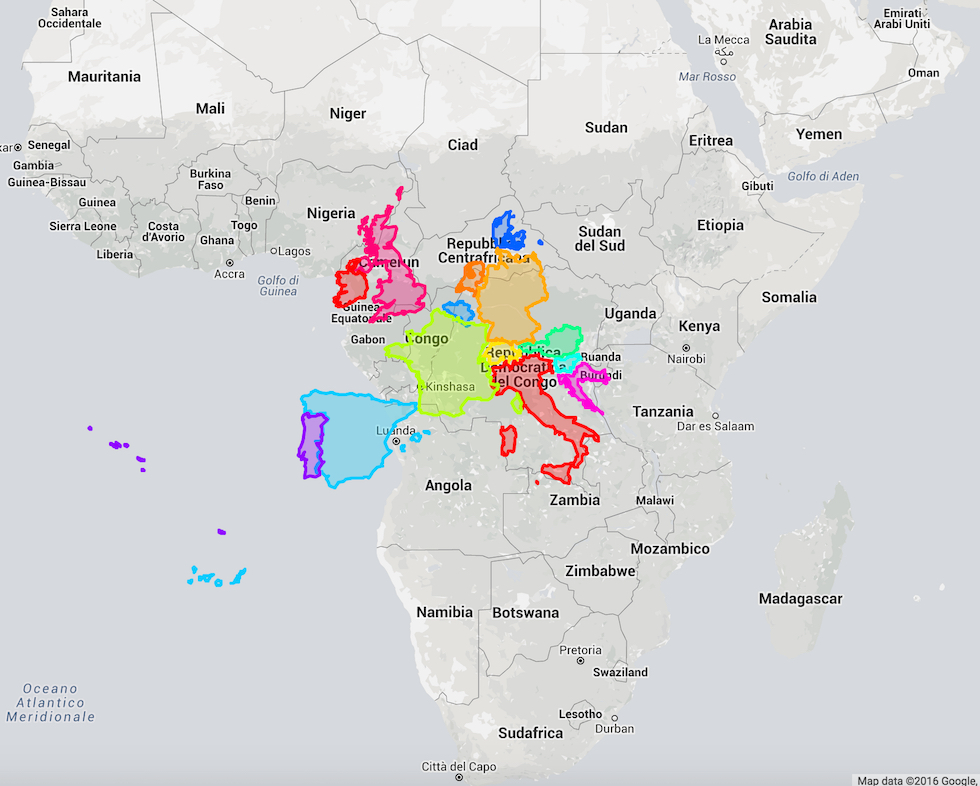 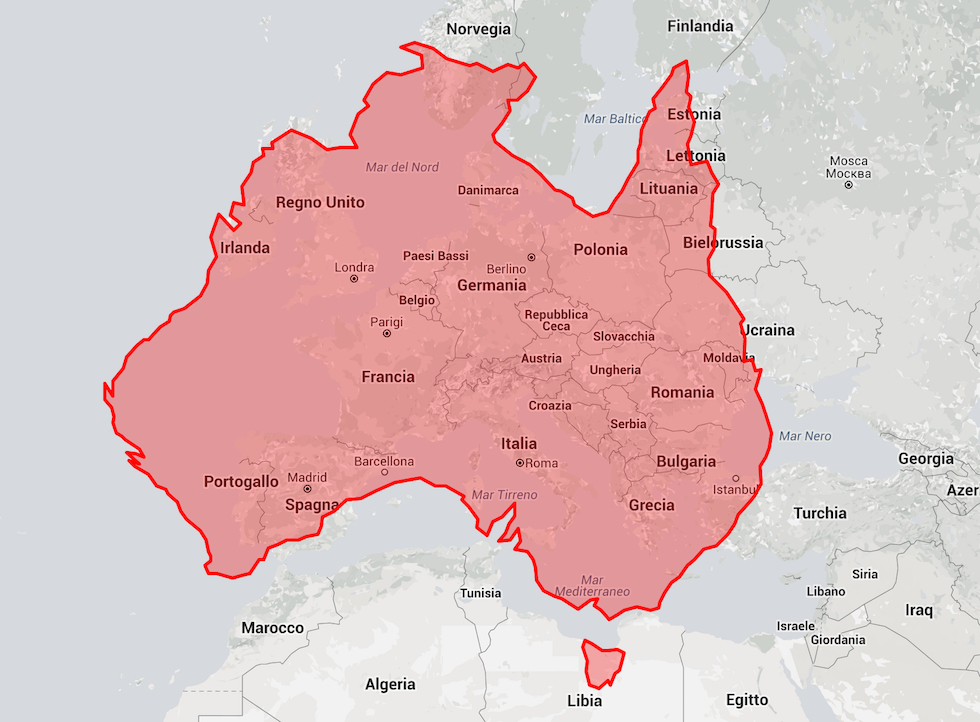 Australia su Europa
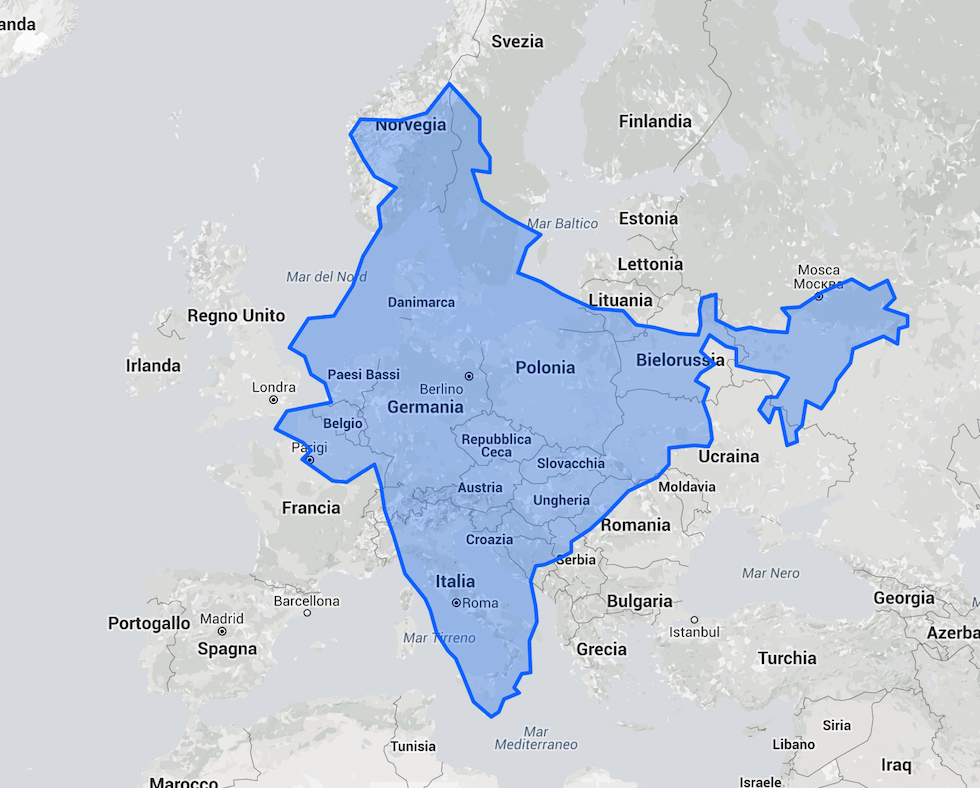 India su Europa
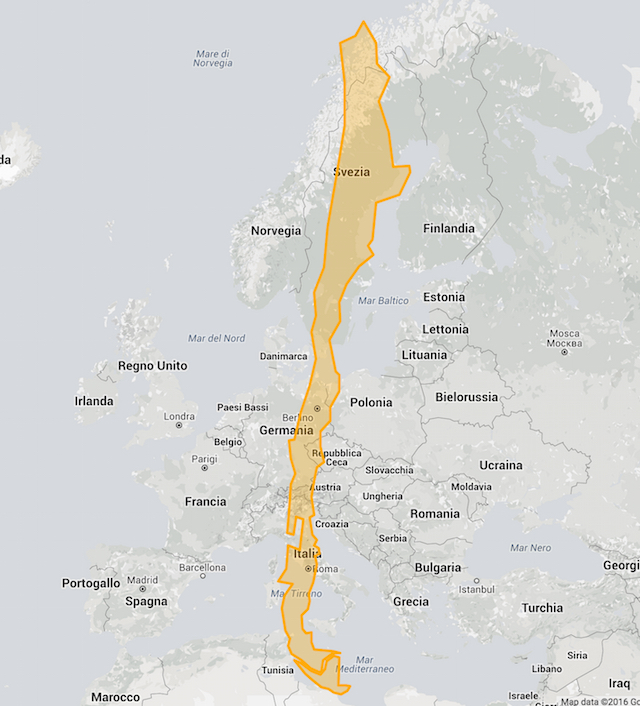 Cile su Europa
Russia, Canada, Cina, Usa, Brasile, Australia, India e Argentina  (e Italia)
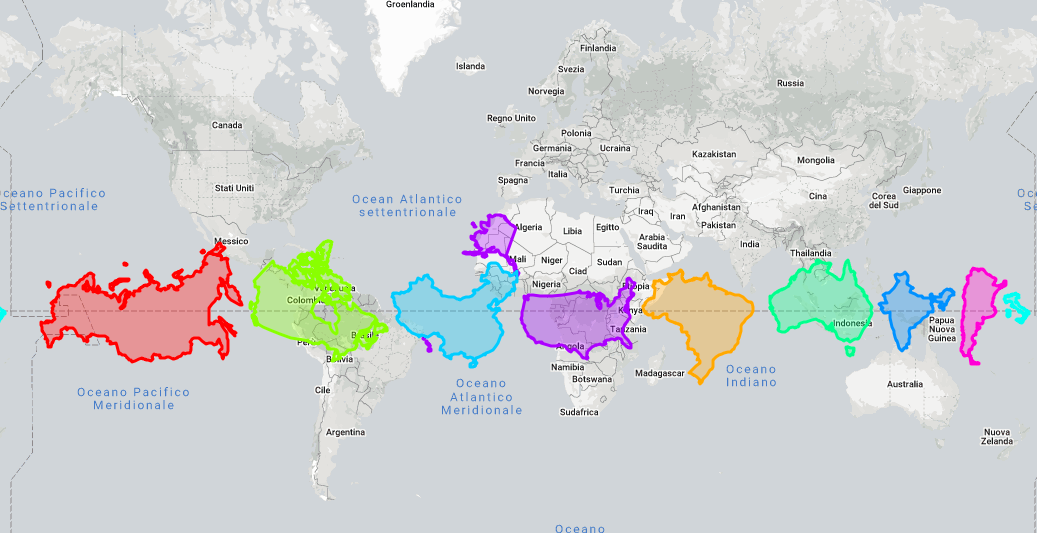